Service Along with Impact
Discussion Note
1 million T-shirts project for poor in Africa
Debatable: whether there is a need
Debatable whether people cannot afford them
Transaction costs: who takes care?
Destroys local economy
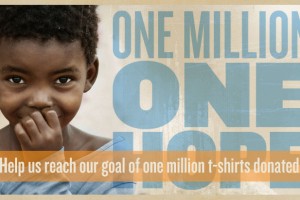 What should impactful service consider?
Demand driven
Leverage competencies
Understanding development
Share information

Strive for continuous improvement
Not supply driven
Not work in isolation
Not only through feel-good factor
Not in confines of a room
Not wallow in complacence
And  we need to help and serve disadvantaged fellow Sai  devotees
Key attributes
Help Ever
Hurt Never
Love All Serve All
Thank you